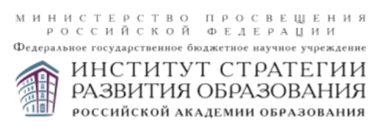 Основная образовательная программа: подходы и
Разработка
1
ФЕДЕРАЛЬНЫЕ ОСНОВНЫЕ ПРОГРАММЫ
1 января 2023 г.
утвердить Федеральные программы в составе следующих компонентов – федерального учебного плана,  федерального календарного учебного графика, федеральной рабочей программы воспитания, федерального  календарного плана воспитательной работы
1 июня 2023 г.
ВНЕСЕНЫ ИЗМЕНЕНИЯ
№ ФЗ-273 «Об образовании в Российской Федерации»
включить в Федеральные программы обязательные для применения федеральные рабочие программы  по учебным предметам на базовом уровне
1 августа 2023 г.
2
включить	в	Федеральные	программы	федеральные	рабочие	программы	по	остальным	учебным
предметам на базовом уровне;
В течение 2023/24 и 2024/25 учебных годов
обеспечить	разработку	и	апробацию	федеральных	рабочих	программ	по	всем	предметам	для  профильного обучения (углубленного изучения отдельных предметов)
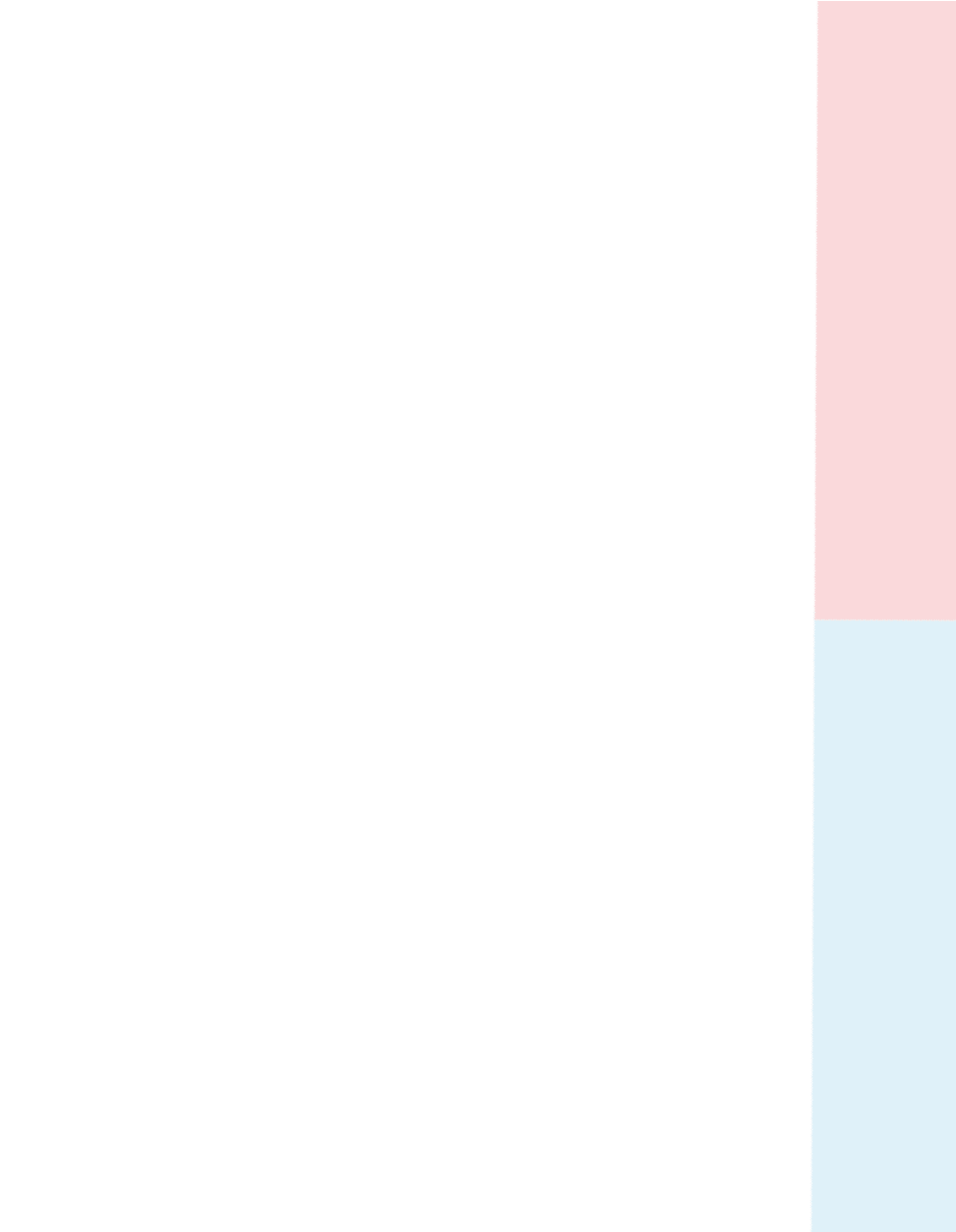 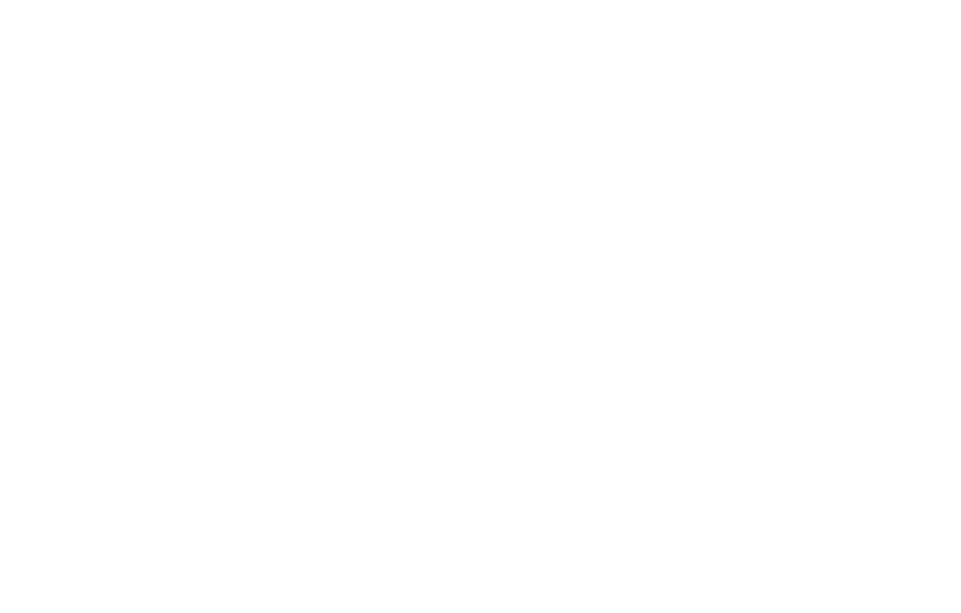 ФОП                        : СОДЕРЖАНИЕ
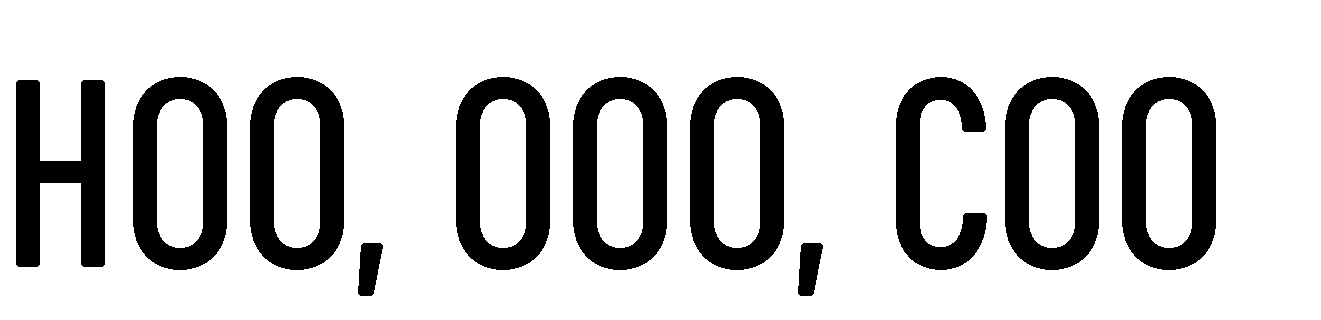 ОБЩИЕ ПОЛОЖЕНИЯ
ЦЕЛЕВОЙ РАЗДЕЛ ФОП СОО
Пояснительная записка
Планируемые результаты освоения ФОП СОО
Система оценки достижения планируемых результатов освоения ФОП СОО
III. СОДЕРЖАТЕЛЬНЫЙ РАЗДЕЛ
Федеральные рабочие программы учебных предметов (6 предметов, базовый уровень)
Программа формирования универсальных учебных действий
Федеральная рабочая программа воспитания
IV. ОРГАНИЗАЦИОННЫЙ РАЗДЕЛ
Федеральный учебный план среднего общего образования
Федеральный календарный учебный график
План внеурочной деятельности
Федеральный календарный план воспитательной работы
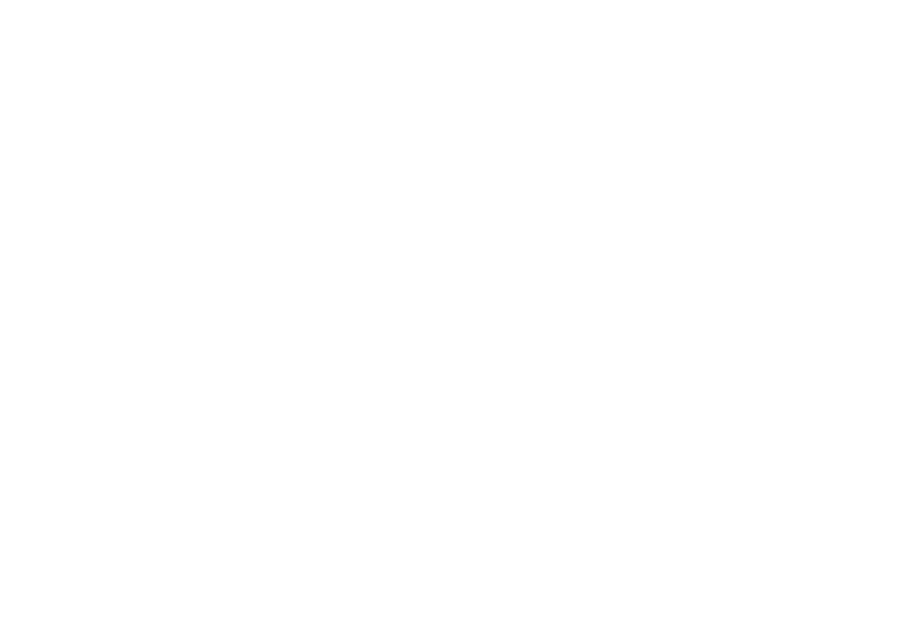 3
ФОП НОО, ООО и СОО
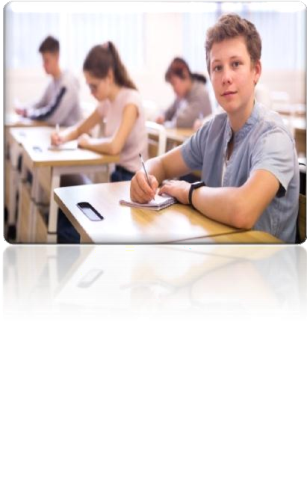 Федеральные	рабочие	программы	учебных	предметов	обеспечивают
разработаны
достижение	планируемых	результатов	освоения	ФООП	и
на основе соответствующих требований ФГОС к результатам освоения программ  начального общего, основного общего, среднего общего образования
6 УЧЕБНЫХ ПРЕДМЕТОВ
РУССКИЙ ЯЗЫК  ЛИТЕРАТУРА
ИСТОРИЯ
ОБЩЕСТВОЗНАНИЕ
ГЕОГРАФИЯ
ОСНОВЫ БЕЗОПАСНОСТИ
ЖИЗНЕДЕЯТЕЛЬНОСТИ
3 УЧЕБНЫХ ПРЕДМЕТА
РУССКИЙ ЯЗЫК  ЛИТЕРАТУРНОЕ  ЧТЕНИЕ
ОКРУЖАЮЩИЙ  МИР
Пояснительная записка
Содержание обучения
Планируемые результаты  освоения программы учебного  предмета (предметные,
личностные, метапредметные)
4
РЕАЛИЗАЦИЯ: с 1 СЕНТЯБРЯ 2023 года
ФООП НОО
ФЕДЕРАЛЬНЫЙ УЧЕБНЫЙ ПЛАН
(5 вариантов)
для образовательных организаций, в которых обучение ведѐтся на русском языке  (5-дневная и 6-дневная учебная неделя), варианты 1, 3;

для образовательных организаций, в которых обучение ведѐтся на русском или родном языке,  но наряду с ним изучается один из языков народов России (5-дневная учебная неделя),  вариант 2;

для образовательных организаций, в которых образование ведѐтся на русском языке, но наряду  с ним изучается один из языков народов Российской Федерации (6-дневная учебная неделя),  вариант 4;.

для образовательных организаций, в которых обучение ведѐтся на родном (нерусском) языке  (6-дневная учебная неделя), вариант 5.
При реализации 1-2, 4-5 вариантов федерального учебного плана количество часов на физическую культуру  составляет 2, третий час рекомендуется реализовывать образовательной организацией за счет часов внеурочной  деятельности и (или) за счѐт посещения обучающимися спортивных секций школьных спортивных клубов, включая  использование учебных модулей по видам спорта
10
ФООП ООО
ФЕДЕРАЛЬНЫЙ УЧЕБНЫЙ ПЛАН
(6 вариантов)
для	общеобразовательных	организаций,	в
варианты	1,	3,	4	–
которых
обучение	ведется  (1-й	и	3-й	варианты),
на	русском	языке	для	5-дневной	и	6-дневной	учебной	недели
а также с учетом изучения второго иностранного языка (4-й вариант)
варианты 2,   5   – для   общеобразовательных организаций, в  которых обучение ведется  на русском языке, но наряду с ним изучается один из государственных языков республик  Российской Федерации и (или) один из языков народов Российской Федерации, для 5-дневной  и 6-дневной учебной недели
вариант 6 – для общеобразовательных организаций, в которых обучение ведется на родном  (нерусском) языке из числа языков народов Российской Федерации
При реализации 1-2, 4-6 вариантов федерального учебного плана количество часов на физическую культуру  составляет 2, третий час рекомендуется реализовывать образовательной организацией за счет часов внеурочной  деятельности и (или) за счѐт посещения обучающимися спортивных секций школьных спортивных клубов, включая  использование учебных модулей по видам спорта
При реализации модуля «Введение в Новейшую историю России» в курсе «История России» количество часов  на изучение учебного предмета «История» История России в 9 классе должно быть увеличено на 14 учебных часов.
11
ФОП СОО
ФЕДЕРАЛЬНЫЙ УЧЕБНЫЙ ПЛАН
(19 вариантов)
технологический профиль (математика (У) и физика (У))  технологический профиль (математика (У) и информатика (У))  естественно-научный профиль (химия (У) и биология (У))
гуманитарный профиль (обществознание (У) и литература (У))
гуманитарный профиль (иностранный язык (У) и литература (У))  гуманитарный профиль (история (У) и литература (У))
гуманитарный профиль (обществознание (У) и история (У))
гуманитарный профиль (иностранный язык (У) и история (У))
гуманитарный профиль (обществознание (У) и иностранный язык (У))  социально-экономический профиль (математика (У) и обществознание (У))
социально-экономический профиль (математика (У), география (У), обществознание (У))  социально-экономический профиль (география (У) и обществознание (У))  универсальный профиль (2 учебных предмета (У) определяет ОО)
технологический профиль с изучением родного языка/родной литературы (математика (У) и физика (У))  технологический профиль с изучением родного языка/родной литературы(математика (У) и информатика (У))  естественно-научный профиль с изучением родного языка/родной литературы (химия (У) и биология (У))
социально-экономический профиль с изучением родного языка/родной литературы (математика (У) и обществознание (У))  гуманитарный профиль с изучением родного языка/родной литературы (обществознание (У) и литература (У))  универсальный профиль с изучением родного языка/родной литературы (2 учебных предмета (У) определяет ОО)
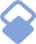 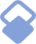 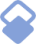 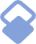 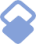 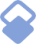 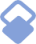 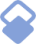 7
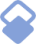 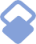 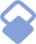 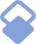 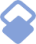 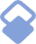 СИСТЕМА ОЦЕНКИ ДОСТИЖЕНИЯ ОБУЧАЮЩИМИСЯ ПЛАНИРУЕМЫХ
РЕЗУЛЬТАТОВ ОСВОЕНИЯ ПРОГРАММ НОО, ООО, СОО
ВНЕШНИЕ ПРОЦЕДУРЫ ОЦЕНИВАНИЯ
государственная	итоговая  аттестация (только для уровней основного  общего и среднего общего образования);
ВНУТРЕННЕЕ (ВНУТРИШКОЛЬНОЕ) ОЦЕНИВАНИЕ
текущая оценка – процедура оценки индивидуального  продвижения обучающихся в освоении программы учебного  предмета и определяемая учителем в соответствии с целями  изучения тематического раздела, учебного модуля, учебного  периода и пр.;
промежуточная аттестация – процедура аттестации
всероссийские	проверочные	работы
как комплексный проект в области оценки
качества	образования,	направленный	на  развитие		единого		образовательного
обучающихся по предмету (предметам), которая может  проводиться по итогам учебного года или иного учебного  периода;
стартовые (диагностические) работы, направлены на
оценку общей готовности обучающихся к   обучению на
пространства в Российской Федерации;
мониторинговые	исследования  федерального,	регионального	и  муниципального уровней.
данном уровне образования, готовности обучающихся к  прохождению государственной итоговой аттестации и других  процедур оценки качества образования;
комплексные (диагностические) работы, направлены
на оценку достижения обучающимися предметных и  метапредметных образовательных результатов.
8
СИСТЕМА ОЦЕНКИ ДОСТИЖЕНИЯ ОБУЧАЮЩИМИСЯ ПЛАНИРУЕМЫХ
РЕЗУЛЬТАТОВ ОСВОЕНИЯ ПРОГРАММ НОО, ООО, СОО
ОТ КОНТРОЛЯ ЗНАНИЙ К УПРАВЛЕНИЮ НА ОСНОВАНИИ ДАННЫХ
9
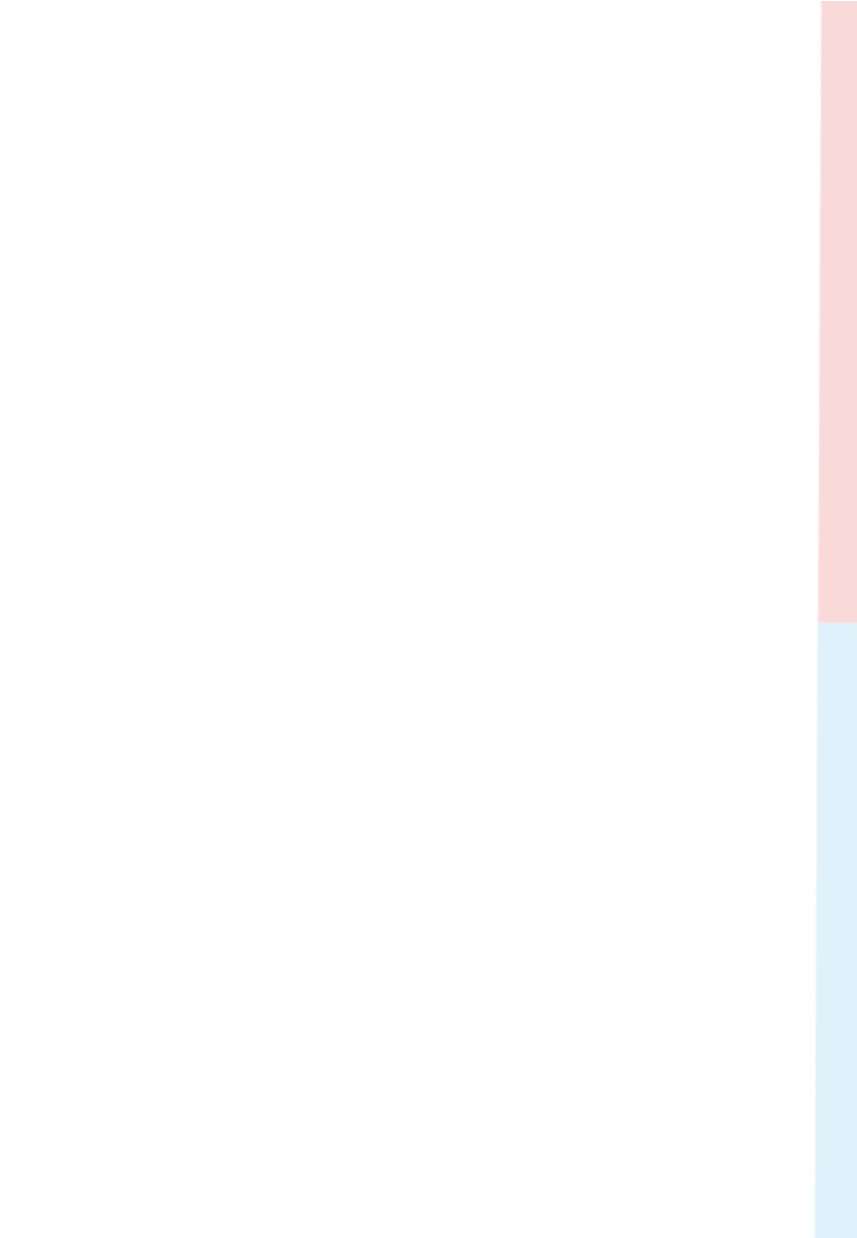 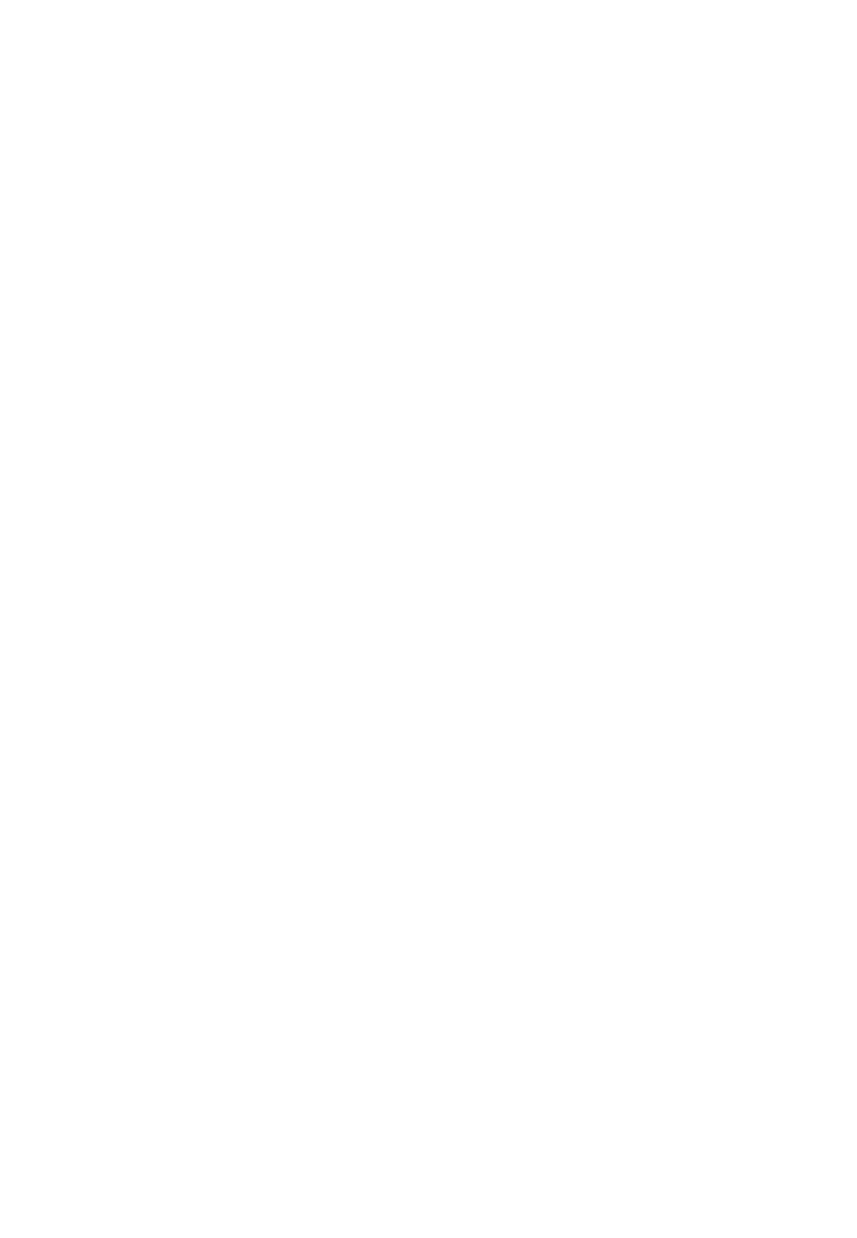 ПОЗНАВАТЕЛЬНЫЕ УЧЕБНЫЕ ДЕЙСТВИЯ: ОРГАНИЗУЕМ ПРОЦЕСС ПОЗНАНИЯ
АНАЛИЗИРУЕМ ОБЪЕКТЫ, ЯВЛЕНИЯ,  ПРОЦЕССЫ
ОБЪЯСНЯЕМ, ПРОГНОЗИРУЕМ,  ДЕЛАЕМ ВЫВОДЫ
ВСТРАИВАЕМ ЗАДАНИЯ НА  ПОСТАНОВКУ ПРОБЛЕМ
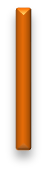 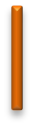 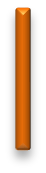 давайте представим…, подумаем…
проанализируем последствия…, если они  негативные – как их избежать?
какими	мотивами	руководствовались
герои? что из них знакомо тебе самому?
что ты думаешь о них?
какие цели они себе ставили?
что из того, что ты прочитал (узнал)  актуально для тебя самого?
докажи опытным путем
продемонстрируй на практике
какой вывод можно сделать из…?
как вы пришли к своему выводу?
каких знаний вам не хватает?
как вы рассуждали?
на	какие	знания	опирались,  выводы?
с какой проблемой сталкивается  человек, имея дело с явлением
…?
каков	источник	проблем,	с
которыми	мы	здесь  сталкиваемся?
делая
можно ли было рассуждать по-другому?
что произойдет, если сделать то-то и то-  то?
ОТ «ЗНАНИЕВОЙ» ПАРАДИГМЫ	К «ДЕЯТЕЛЬНОМУ» ПРИМЕНЕНИЮ ПОЛУЧЕННЫХ ЗНАНИЙ
10
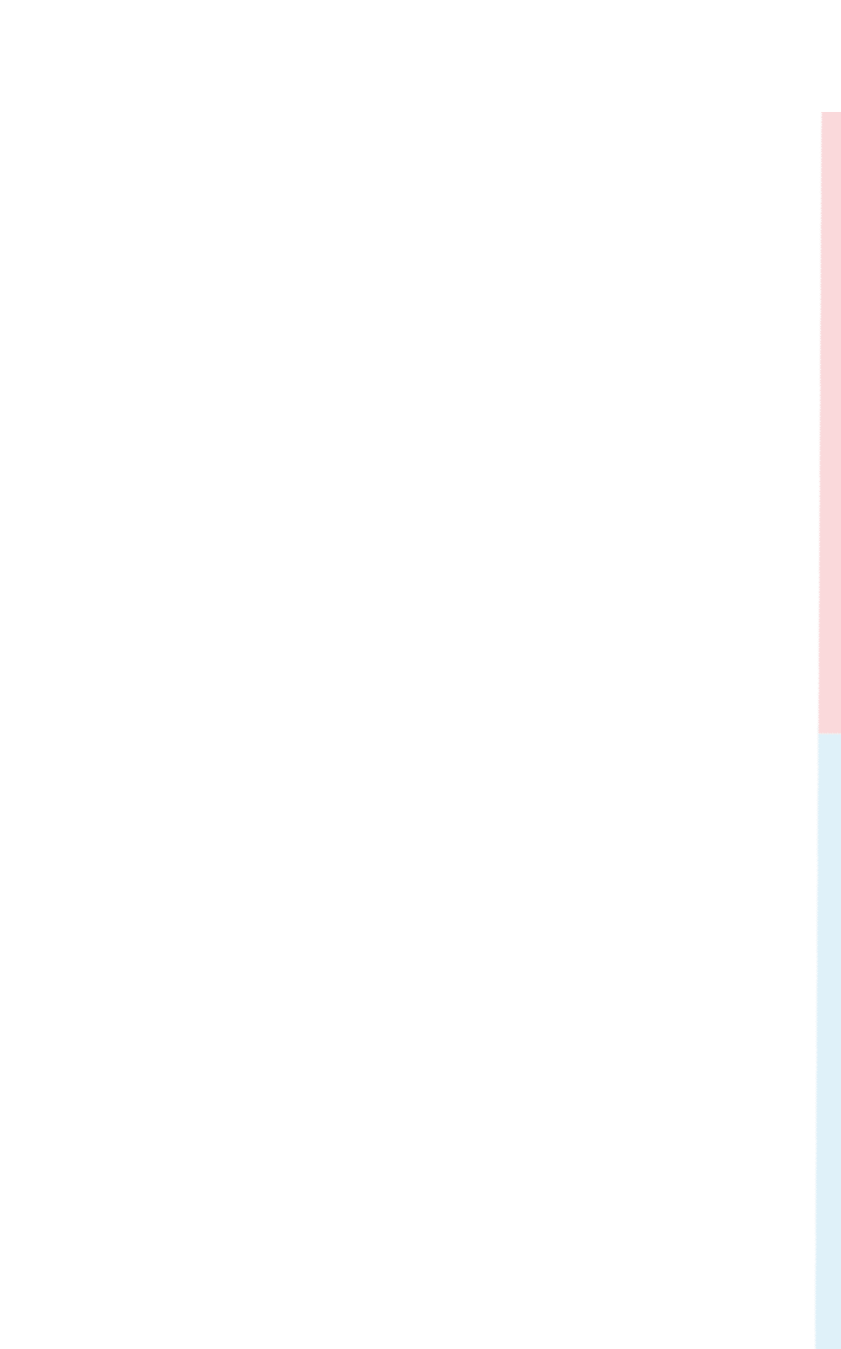 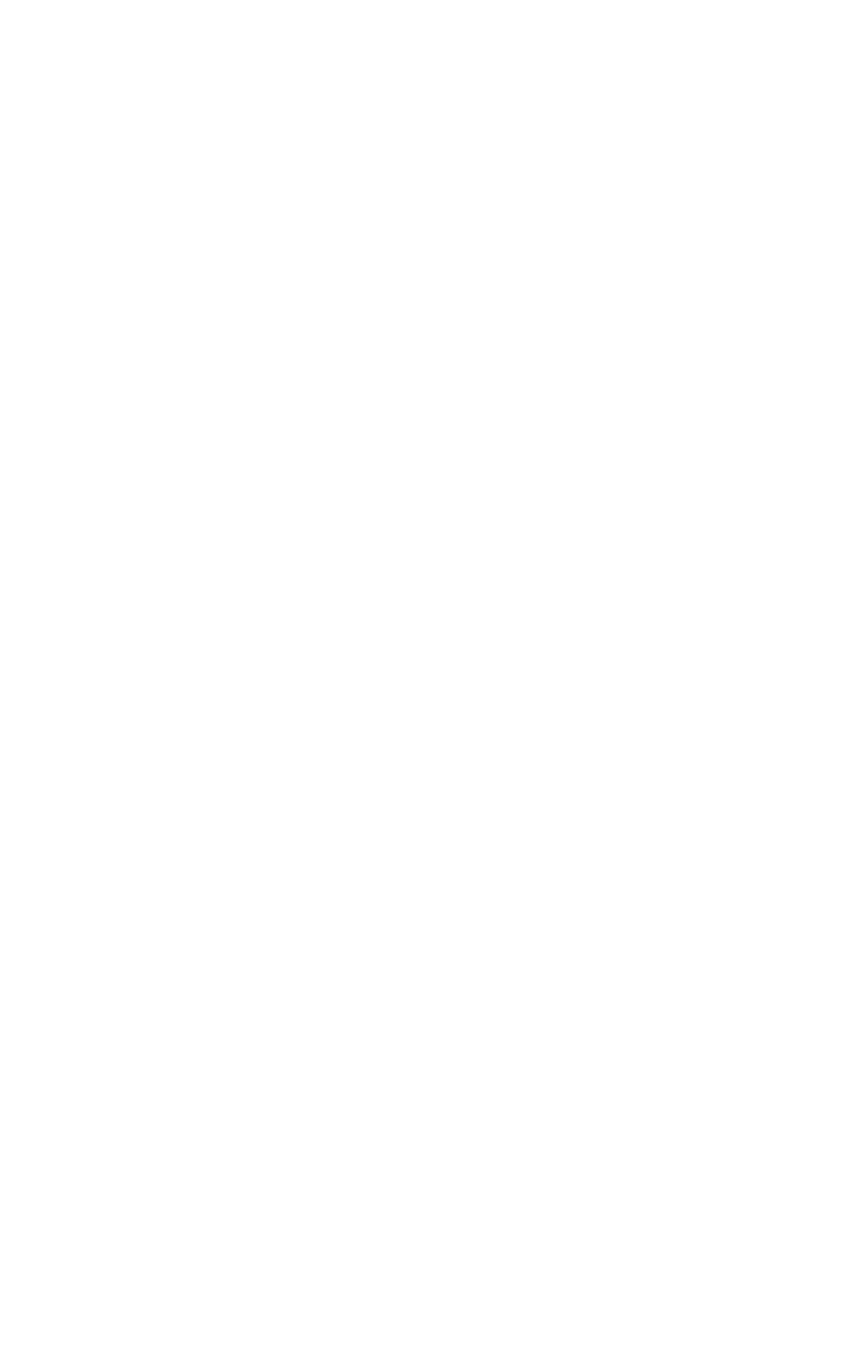 КОММУНИКАТИВНЫЕ УЧЕБНЫЕ ДЕЙСТВИЯ: РАБОТА В ПАРАХ/ГРУППАХ
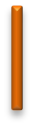 возможность обсуждения, создание пространства различных мнений
столкновение точек зрения, «провоцирование» дискуссий

генерации идей, выдвижения гипотез
мышление в команде, продуктивное участия в коллективном поиске решений
КЛЮЧЕВЫЕ АСПЕКТЫ ОРГАНИЗАЦИИ РАБОТЫ В ПАРАХ/ГРУППАХ:
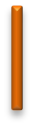 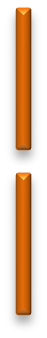 разбейтесь на группы
разделите крупную проблему на  задачи
определите малые группы, которые
будут эти задачи решать
назначьте координатора
уважай мнение других
учитывай сильные и слабые стороны  каждого
доброжелательно относись к
высказываниям одноклассников
расскажите
объясните
придумайте
ОТ «ЗНАНИЕВОЙ» ПАРАДИГМЫ	К «ДЕЯТЕЛЬНОМУ» ПРИМЕНЕНИЮ ПОЛУЧЕННЫХ ЗНАНИЙ
11
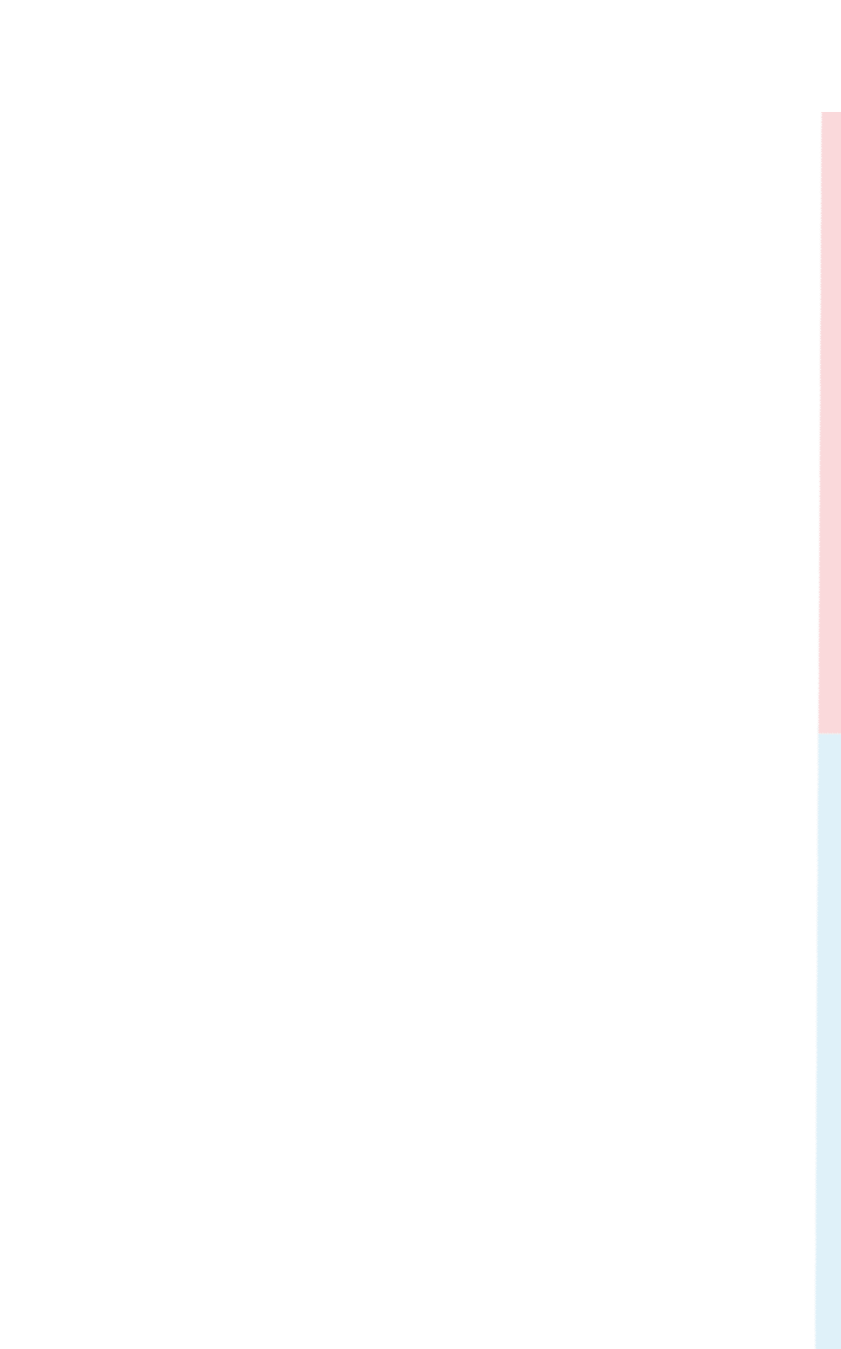 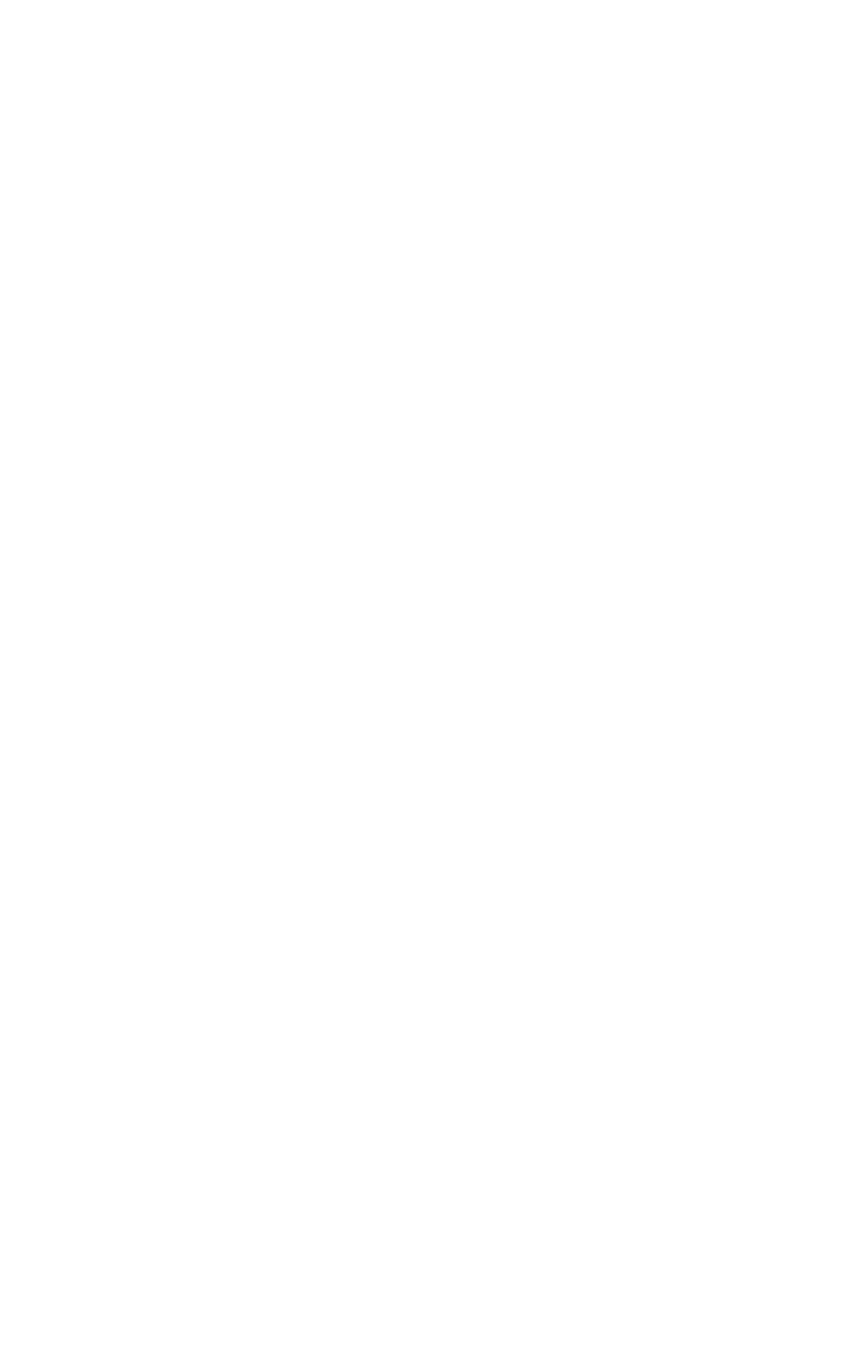 УЧЕБНЫЕ РЕГУЛЯТИВНЫЕ ДЕЙСТВИЯ: КЛЮЧЕВЫЕ АСПЕКТЫ ОРГАНИЗАЦИИ
ДЕЯТЕЛЬНОСТИ
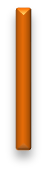 оцени свою работу, проверь, доработай и пр.
какие трудности могут возникнуть при решении этой задачи  соотносится ли результат с поставленной целью
новые виды комплексных заданий (создание продукта)
междисциплинарный подход (экологический, социологический, технологический)
ВИДЫ ДЕЯТЕЛЬНОСТИ ОБУЧАЮЩИХСЯ:
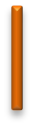 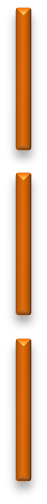 распределение ролей и ответственности
сетевое сотрудничество
работа в команде
социальное взаимодействие
создание нового продукта
ОТ «ЗНАНИЕВОЙ» ПАРАДИГМЫ	К «ДЕЯТЕЛЬНОМУ» ПРИМЕНЕНИЮ ПОЛУЧЕННЫХ ЗНАНИЙ
12
ПРИМЕРЫ ЗАДАНИЙ: ОБЩЕСТВОЗНАНИЕ
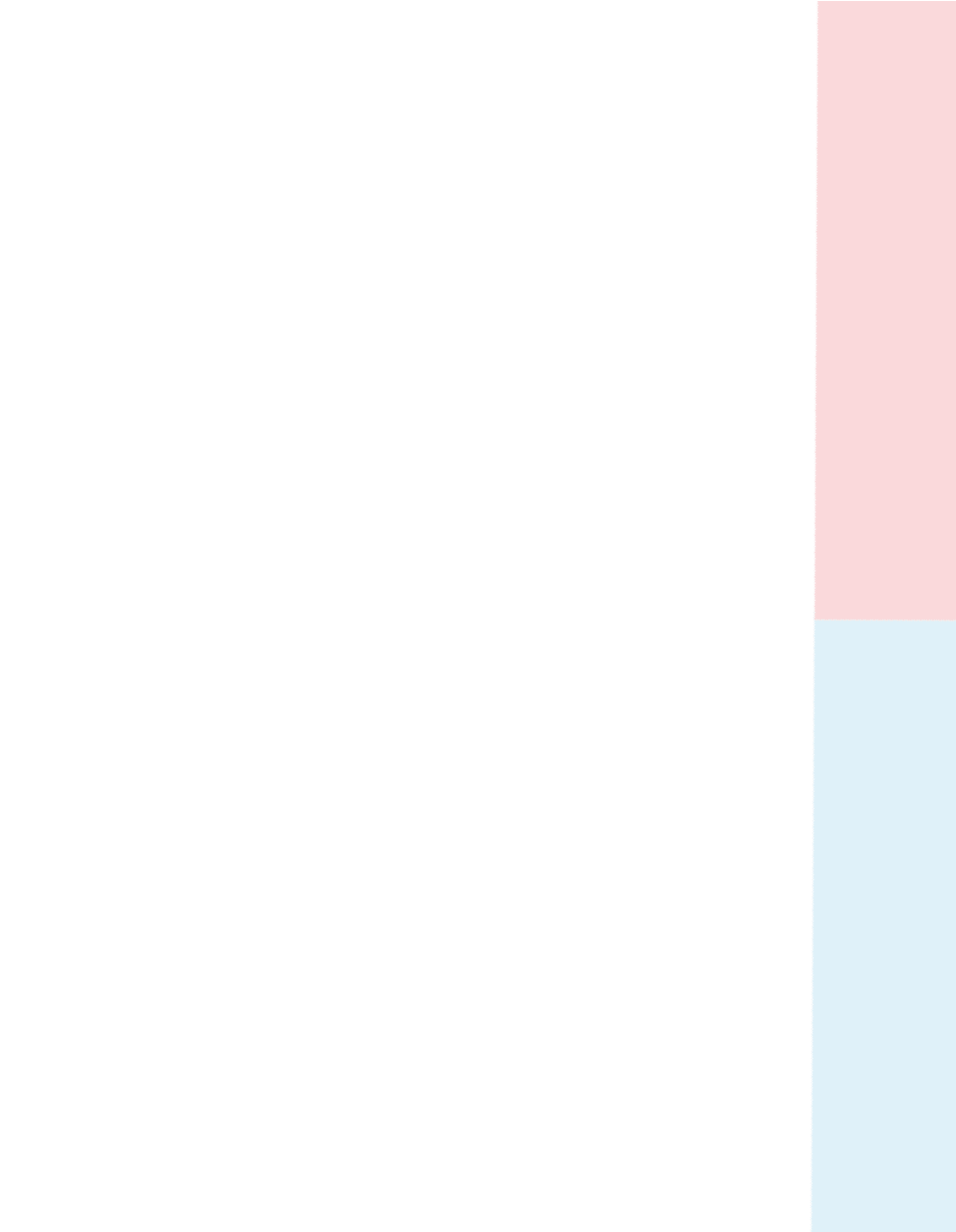 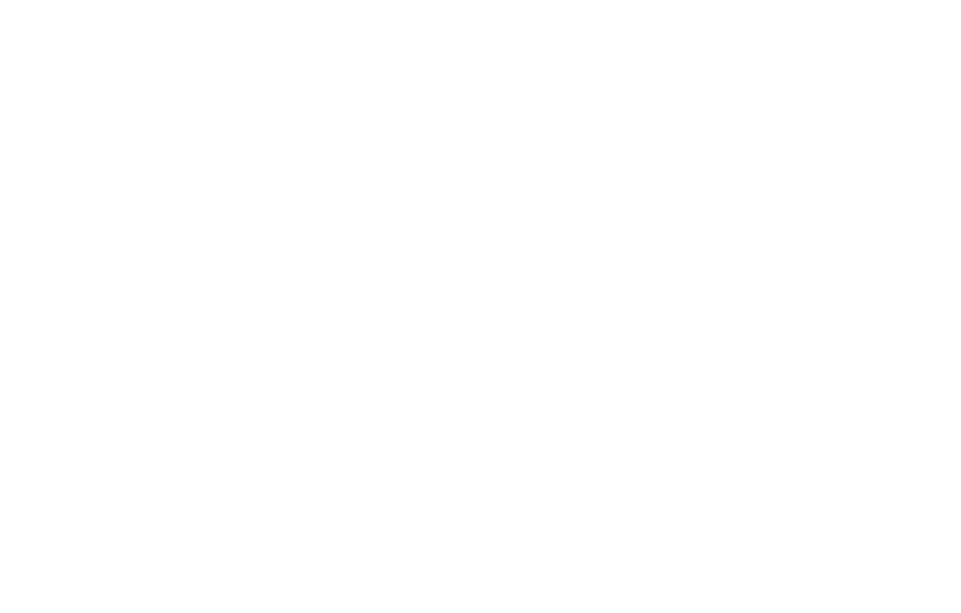 ЗНАНИЕ
Ответьте на вопросы:
Какие финансовые услуги предоставляют банки гражданам?
Что такое депозит, дебетовая карта, кредитная карта? С какой целью банки привлекают  сбережения граждан?
ПРИМЕНЕНИЕ
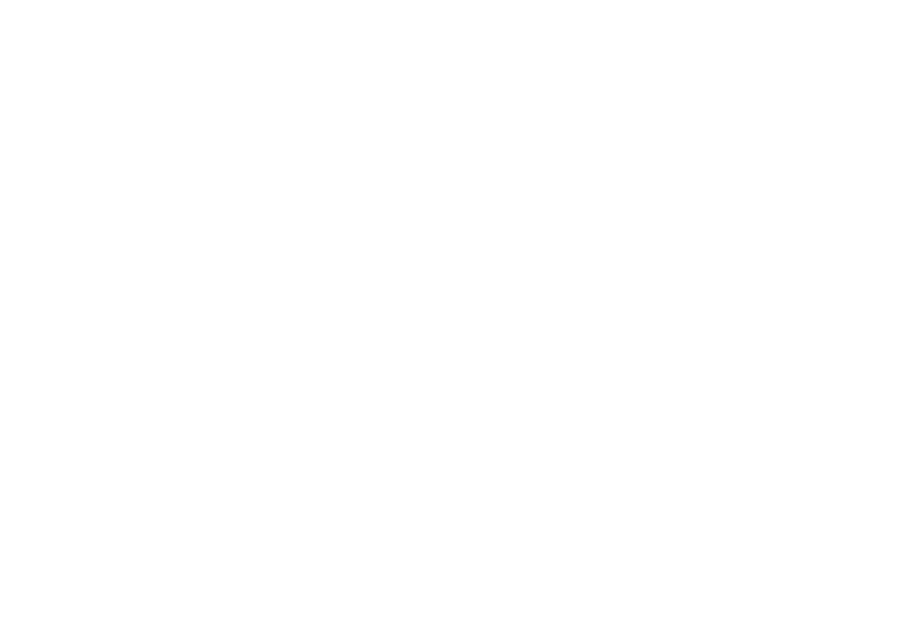 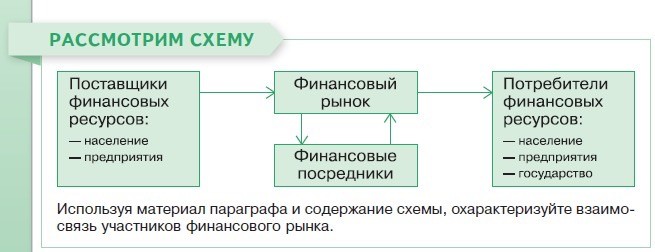 13
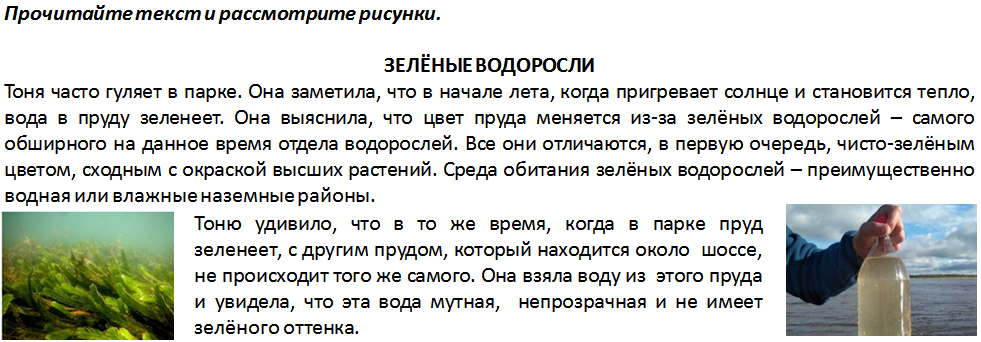 ПРИМЕНЕНИЕ
ФУНКЦИОНАЛЬНОСТЬ
ЗНАНИЕ. ПОНИМАНИЕ
Запишите свой ответ на вопрос: 
Почему в водоёмах с  мутной, непрозрачной водой нет зелёных водорослей?
Запишите свой ответ на вопрос: 
Что необходимо сделать, чтобы пруд стал чистым и в нем завелись рыбки?
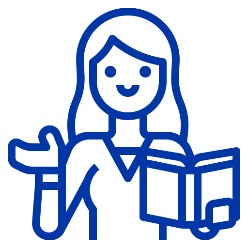 Примеры заданий. Биология
ПОЛУЧЕНИЕ ЭФФЕКТИВНОЙ ОБРАТНОЙ СВЯЗИ: ДИНАМИКА
 	ОБРАЗОВАТЕЛЬНЫХ РЕЗУЛЬТАТОВ
ОБРАЗОВАТЕЛЬНЫЕ РЕЗУЛЬТАТЫ	ВИД ОЦЕНКИ
Внутришкольный  мониторинг  образовательных  достижений обучающихся:
стартовая диагностика 1,  5, 10 класс;
комплексная работа =  оценка предметных
+метапредметных  результатов
( 1 раз в два года)
ПРЕДМЕТНЫЕ
Текущий, тематический контроль, промежуточная и  итоговая аттестация
МЕТАПРЕДМЕТНЫЕ
Письменная работа, практическая  работа, экспертная оценка при  выполнении групповых и/или  индивидуальных проектов
ЛИЧНОСТНЫЕ
Анкетирование, наблюдение,  получение общего представления о  воспитательной деятельности  образовательной организации и ее  влиянии на коллектив обучающихся  (анонимно, неперсонифицировано)
15
ОЦЕНКА ОБРАЗОВАТЕЛЬНЫХ РЕЗУЛЬТАТОВ
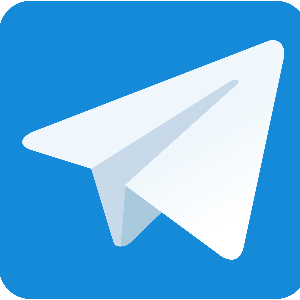 Центр общего образования ХК ИРО
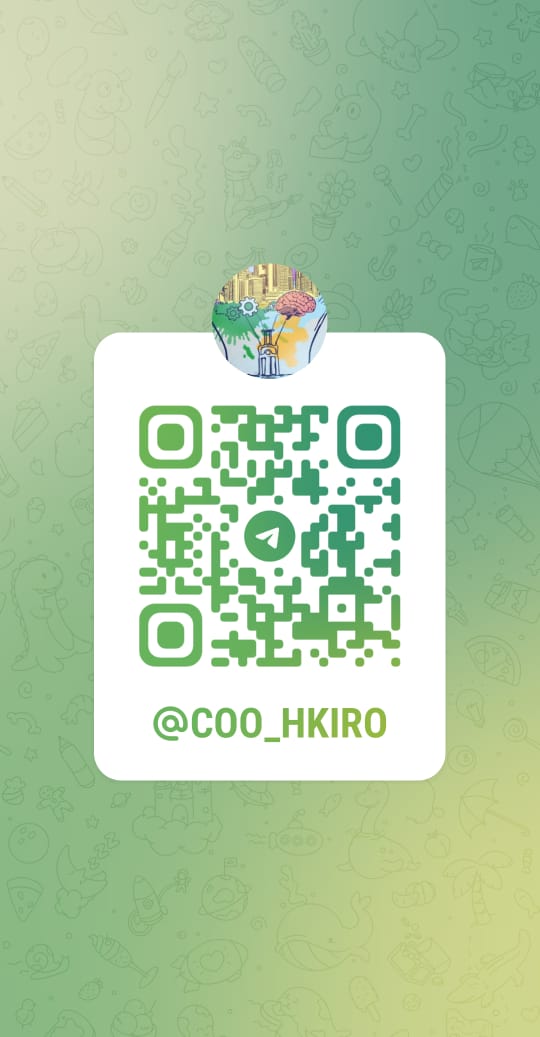 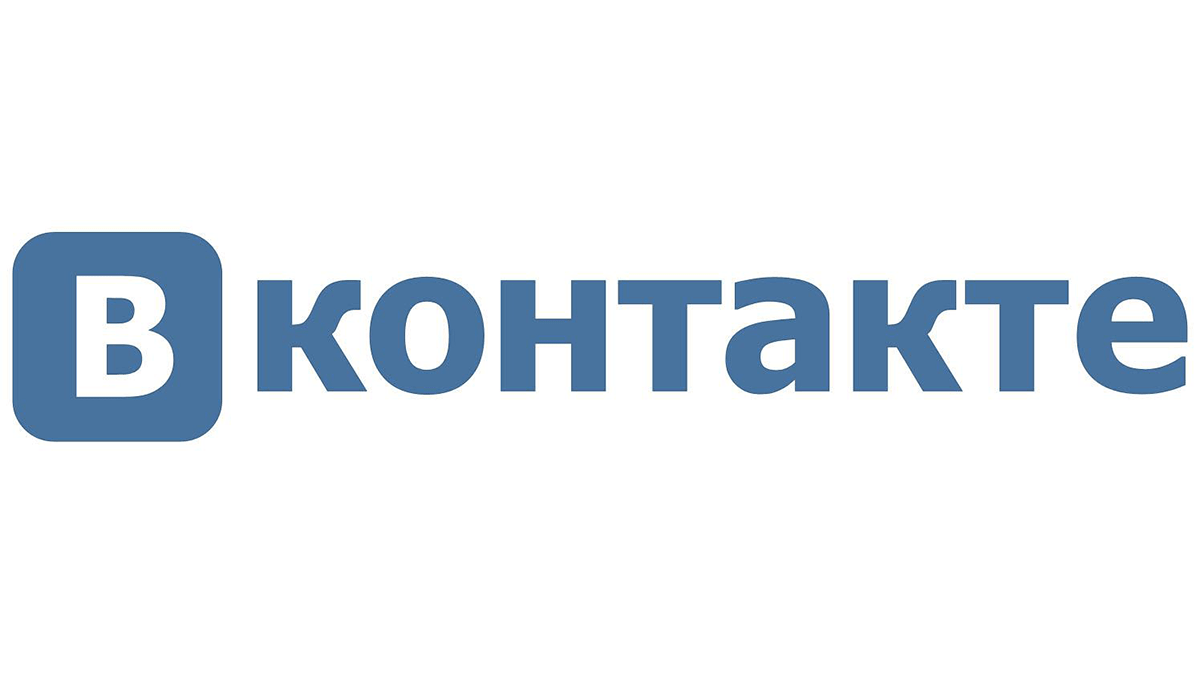 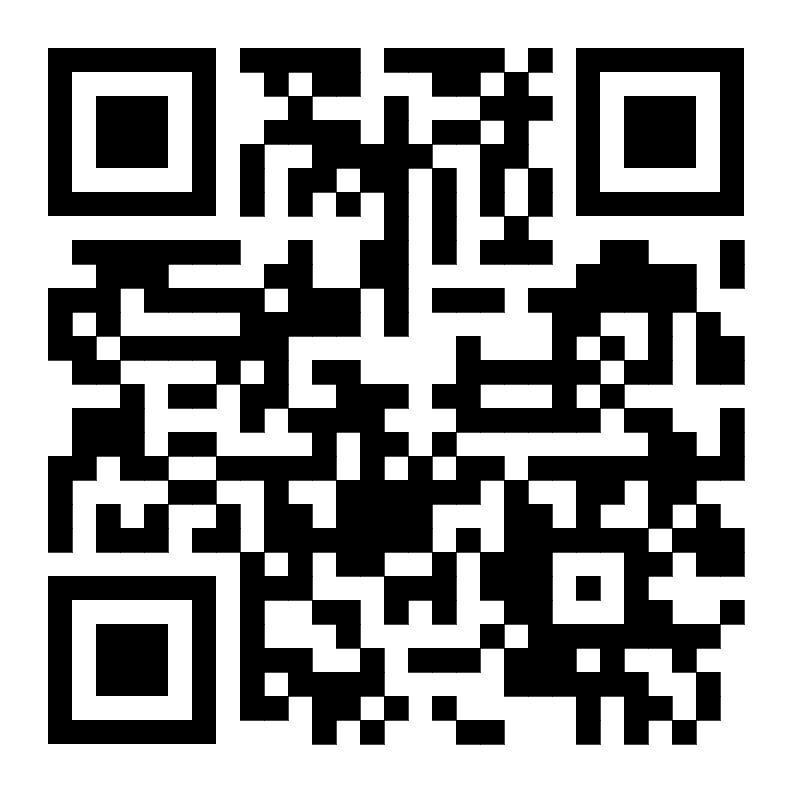 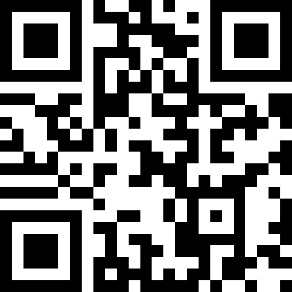